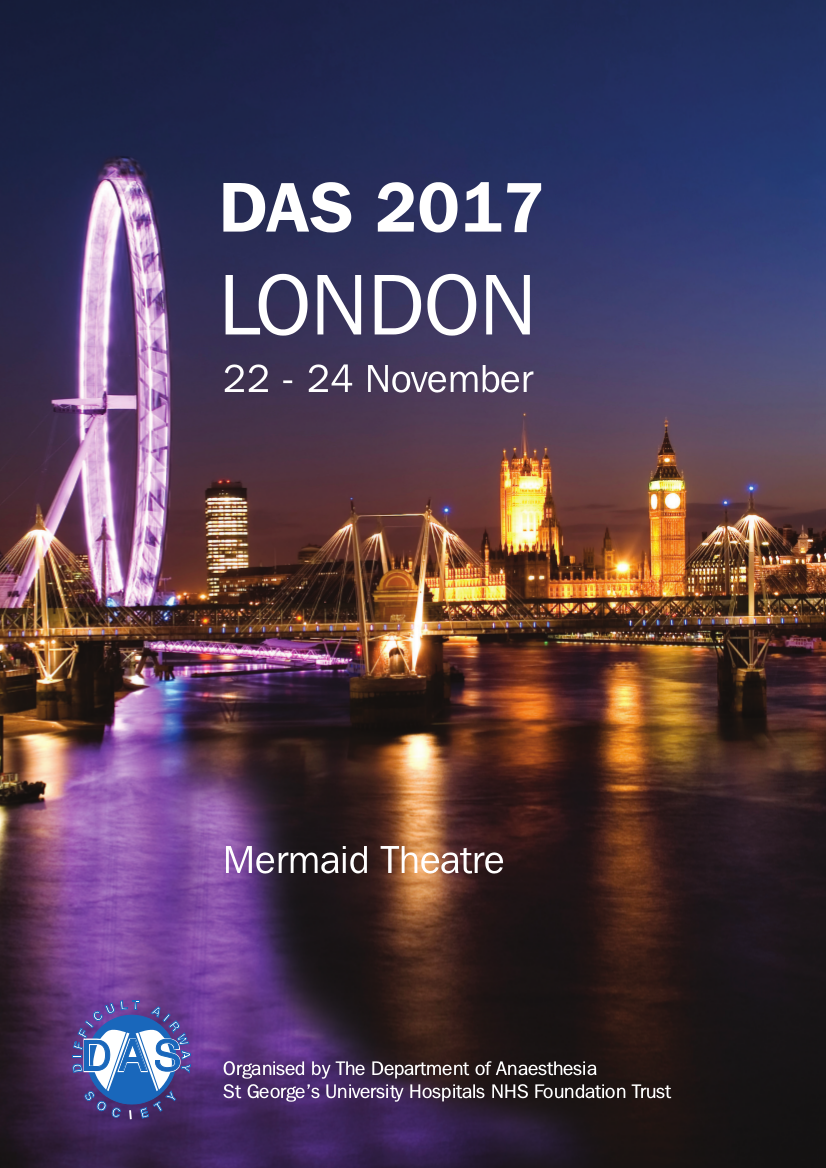 Coming soon:
www.DAS2017.com

For any questions /comments:
Fauzia Mir
Bernie Liban

fauzia_mir@yahoo.com